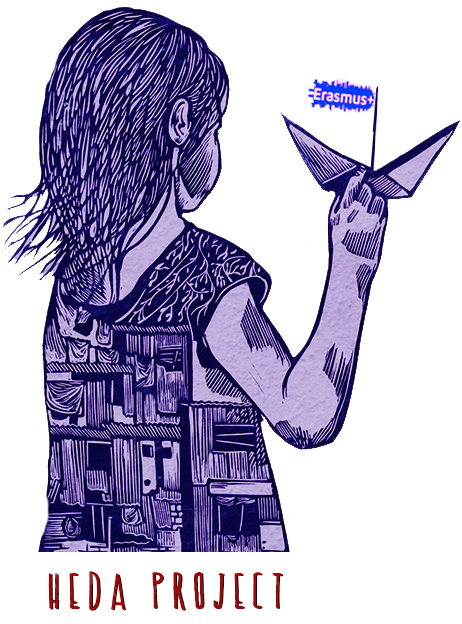 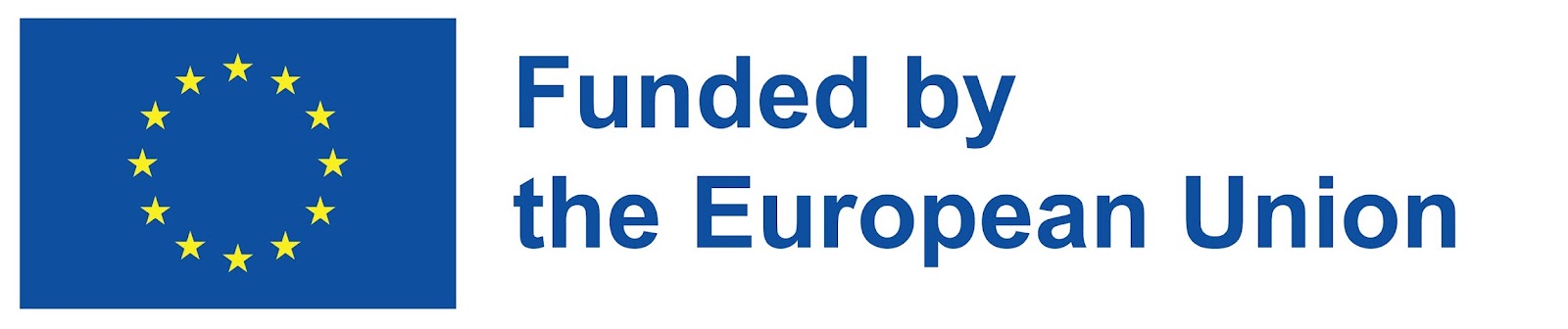 HEDA
HUMAN-EUROPE-DEMOCRACY-ART
ΒΑΣΙΚΟΙ ΣΤΟΧΟΙ
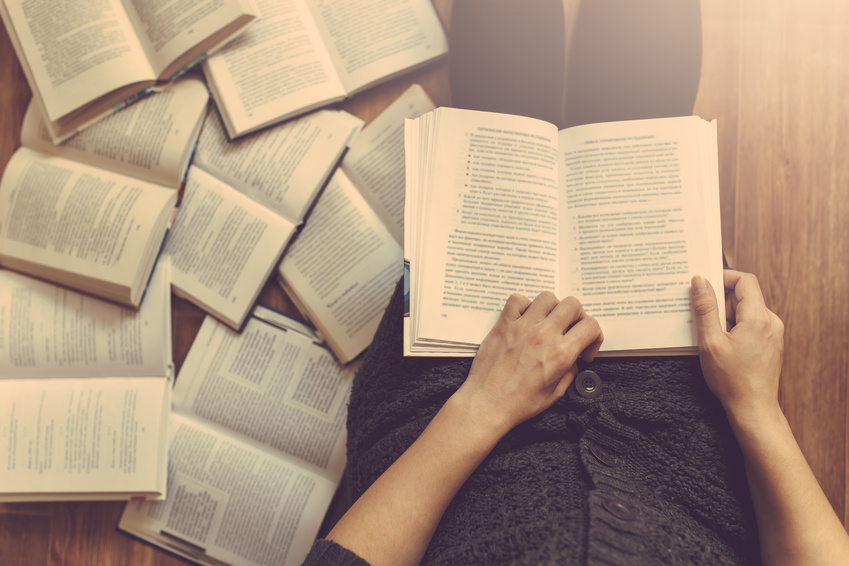 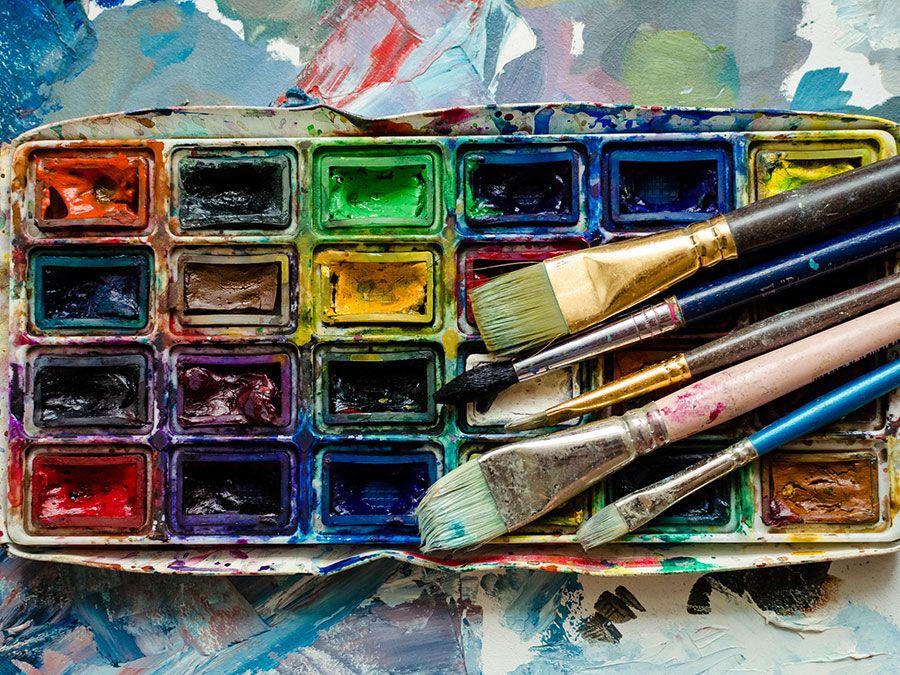 ΤΕΧΝΕΣ
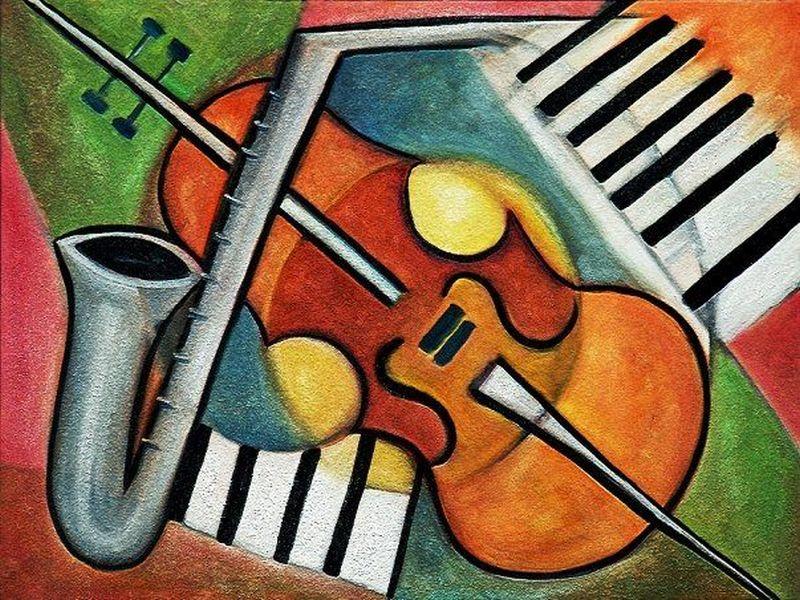 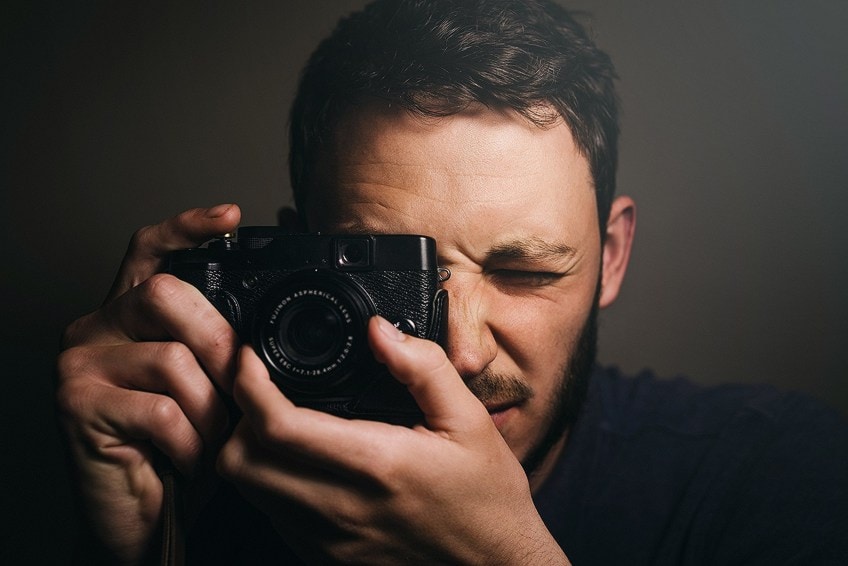 ΕΤΑΙΡΟΙ ΤΟΥ ΠΡΟΓΡΑΜΜΑΤΟΣ
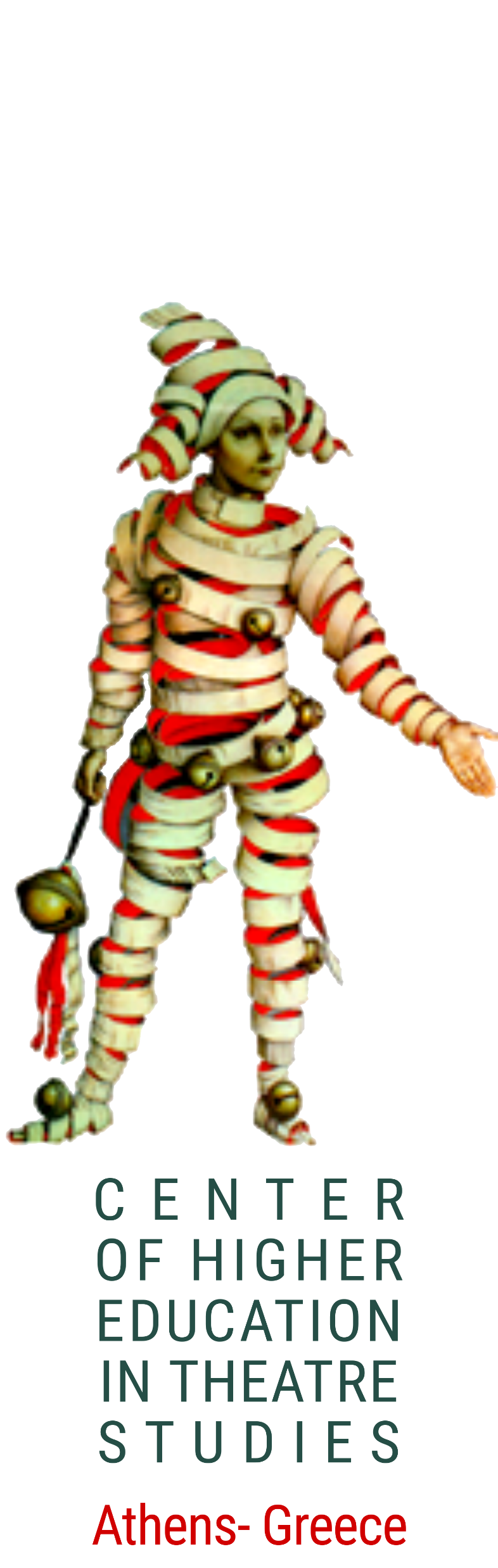 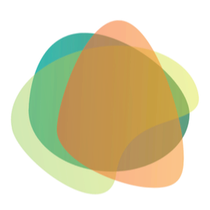 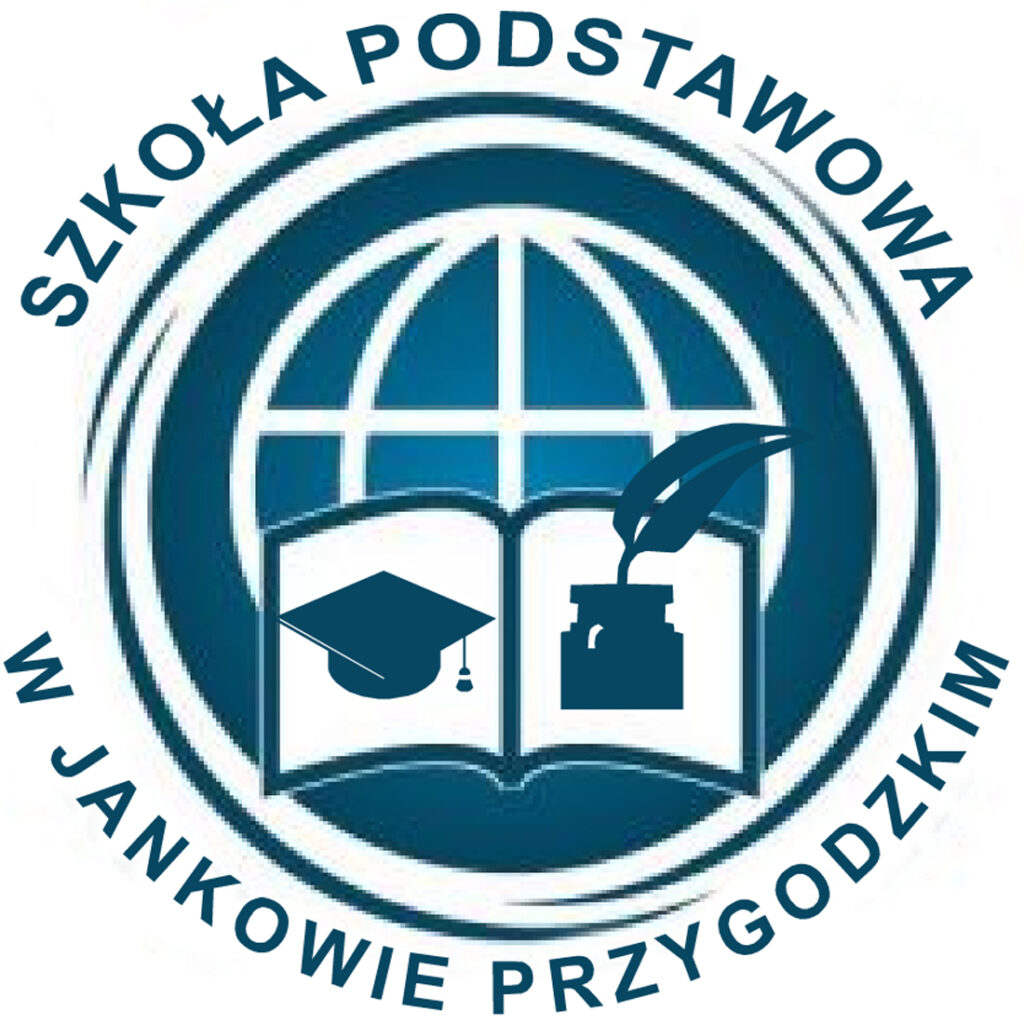 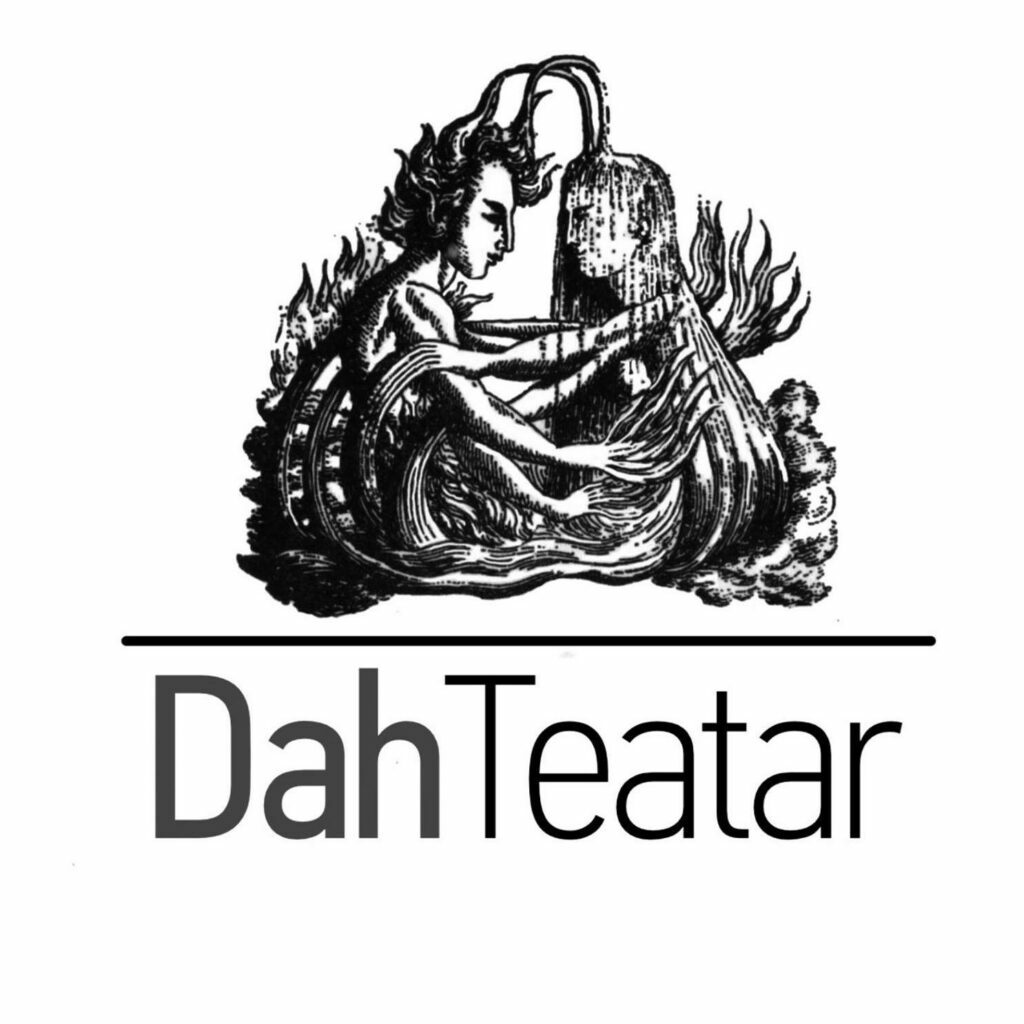 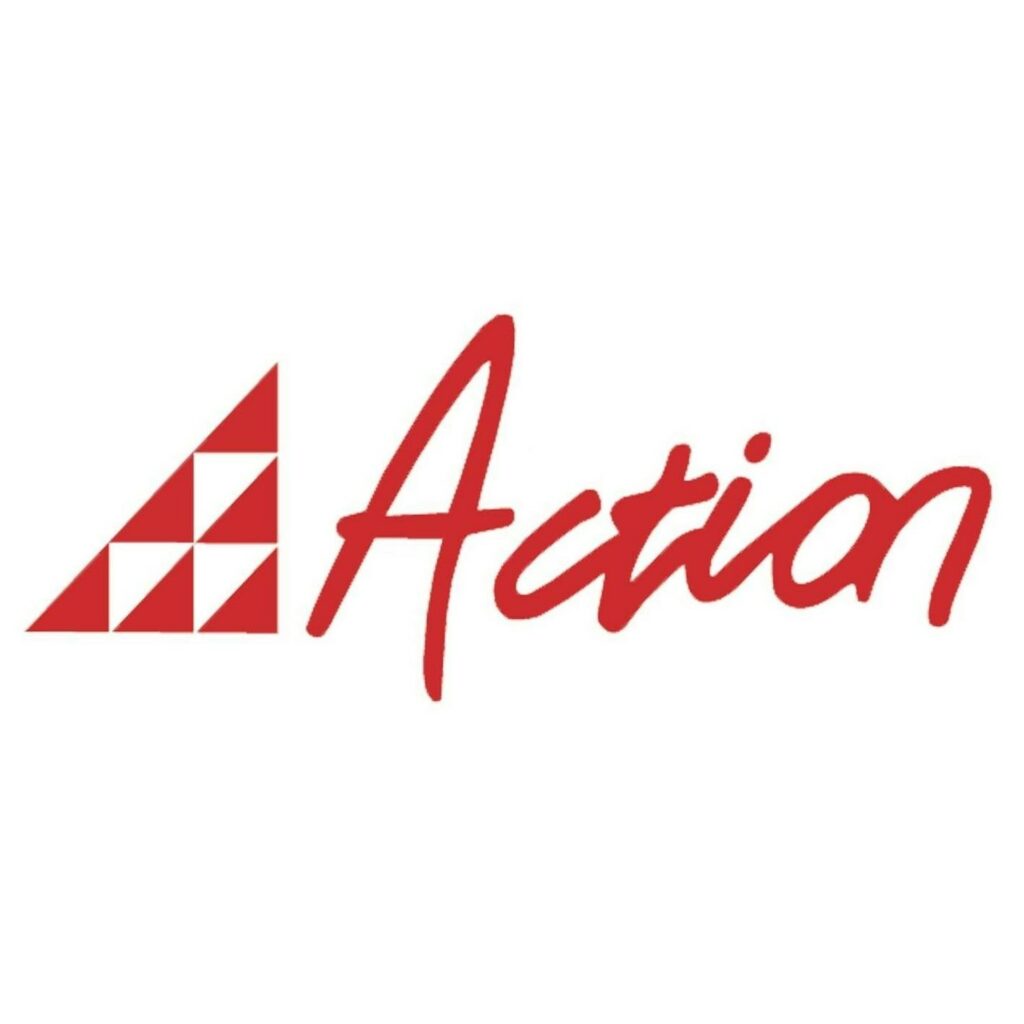 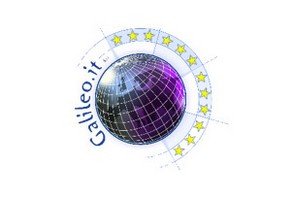 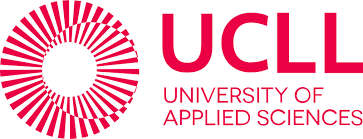 ΦΑΣΕΙΣ ΤΟΥ ΠΡΟΓΡΑΜΜΑΤΟΣ
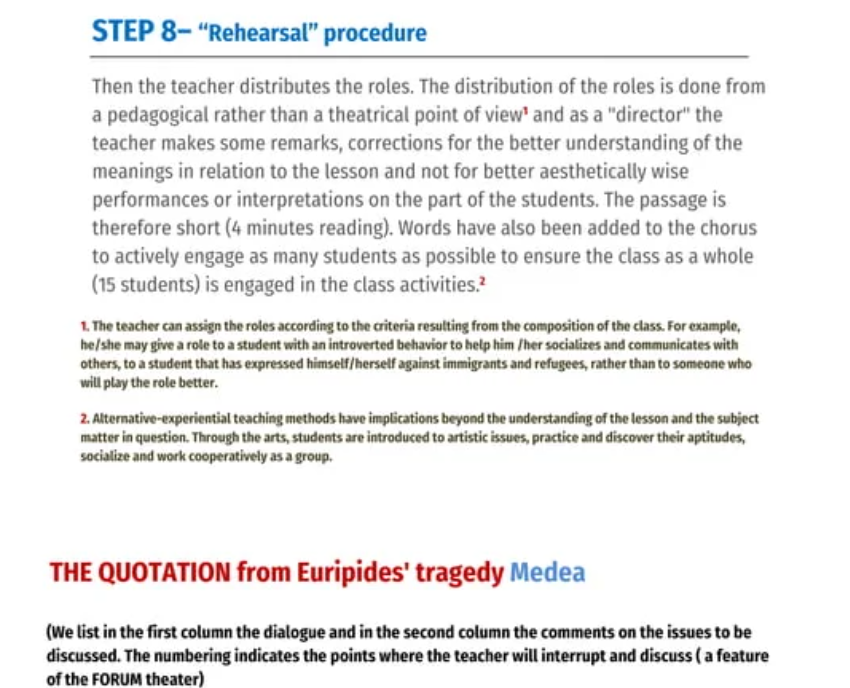 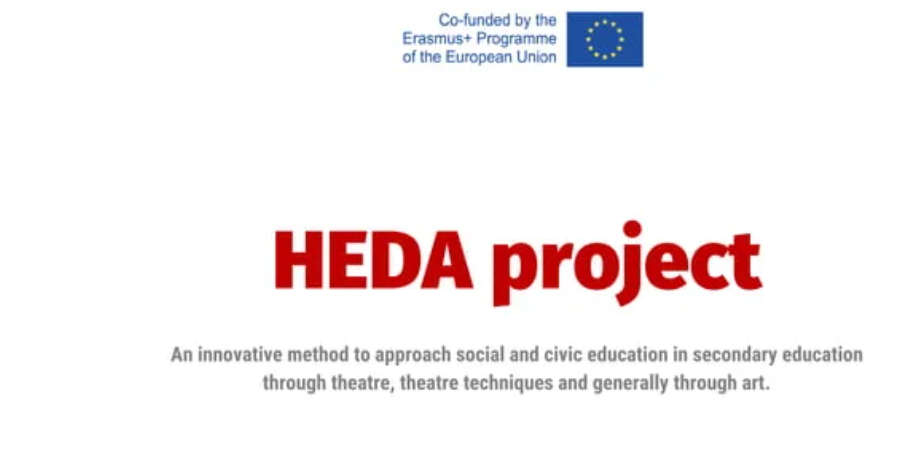 ΦΑΣΗ 1: ΜΕΘΟΔΟΛΟΓΙΑ
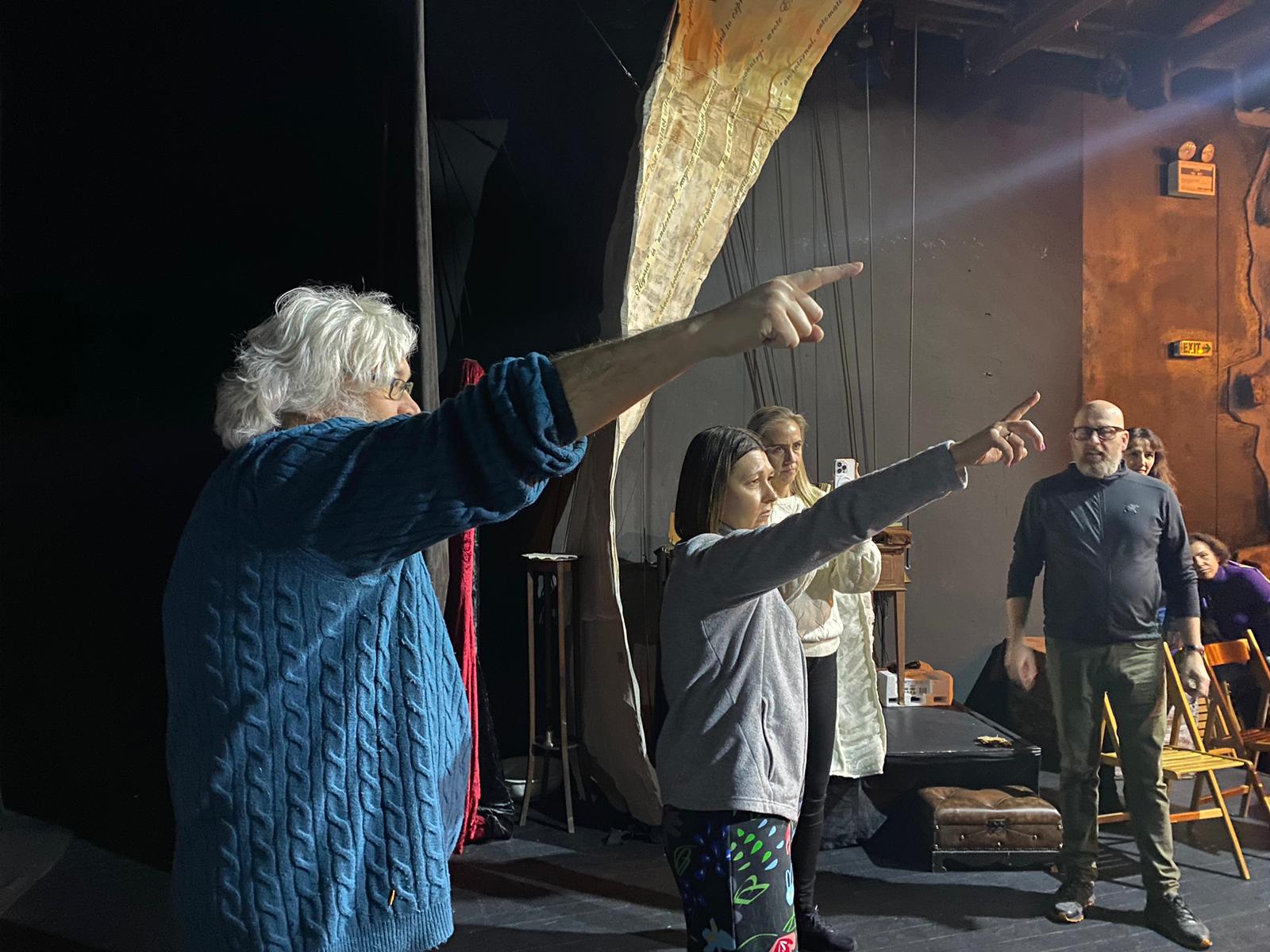 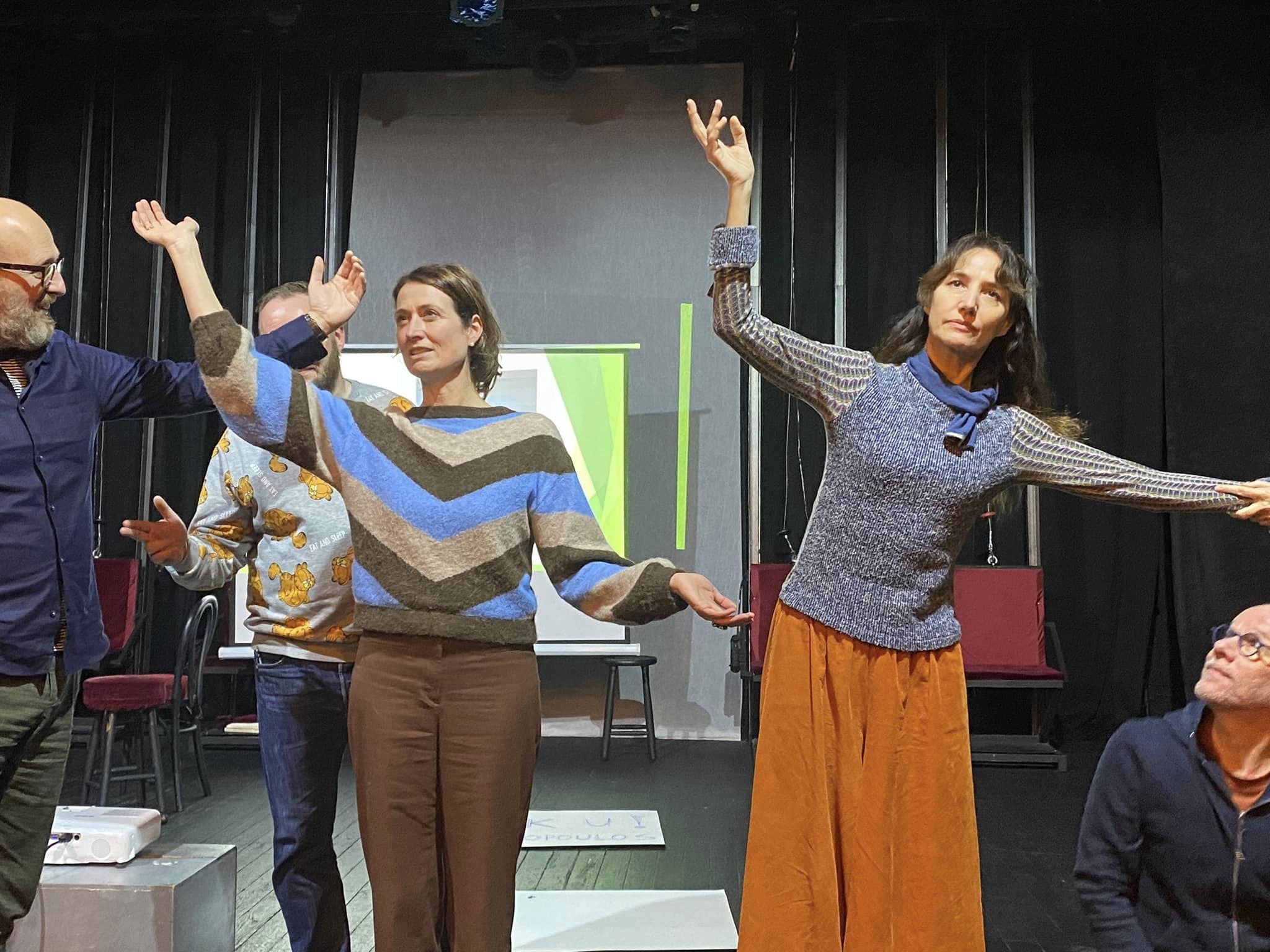 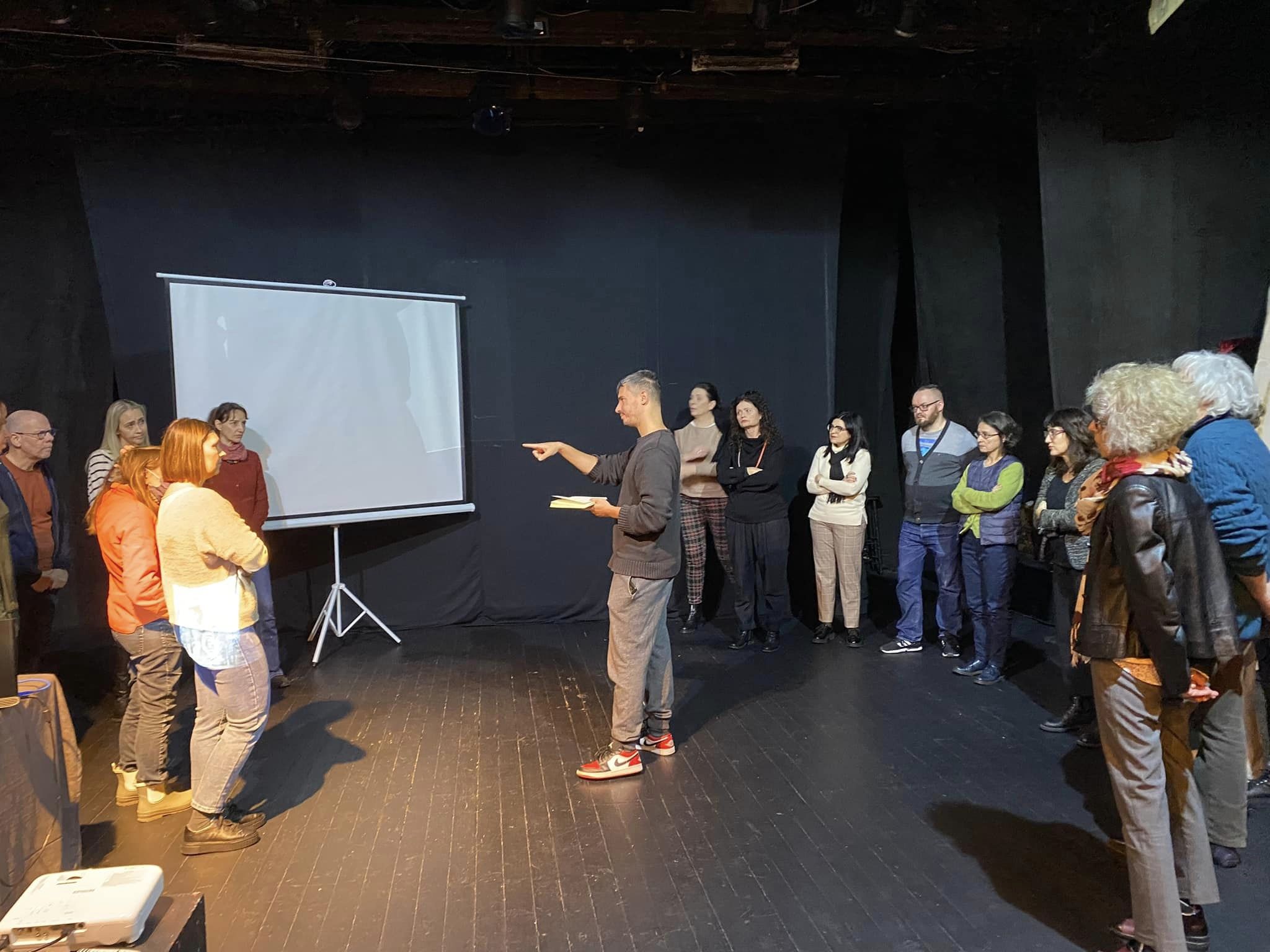 ΦΑΣΗ 2 ΕΚΠΑΙΔΕΥΣΗ ΕΚΠΑΙΔΕΥΤΩΝ
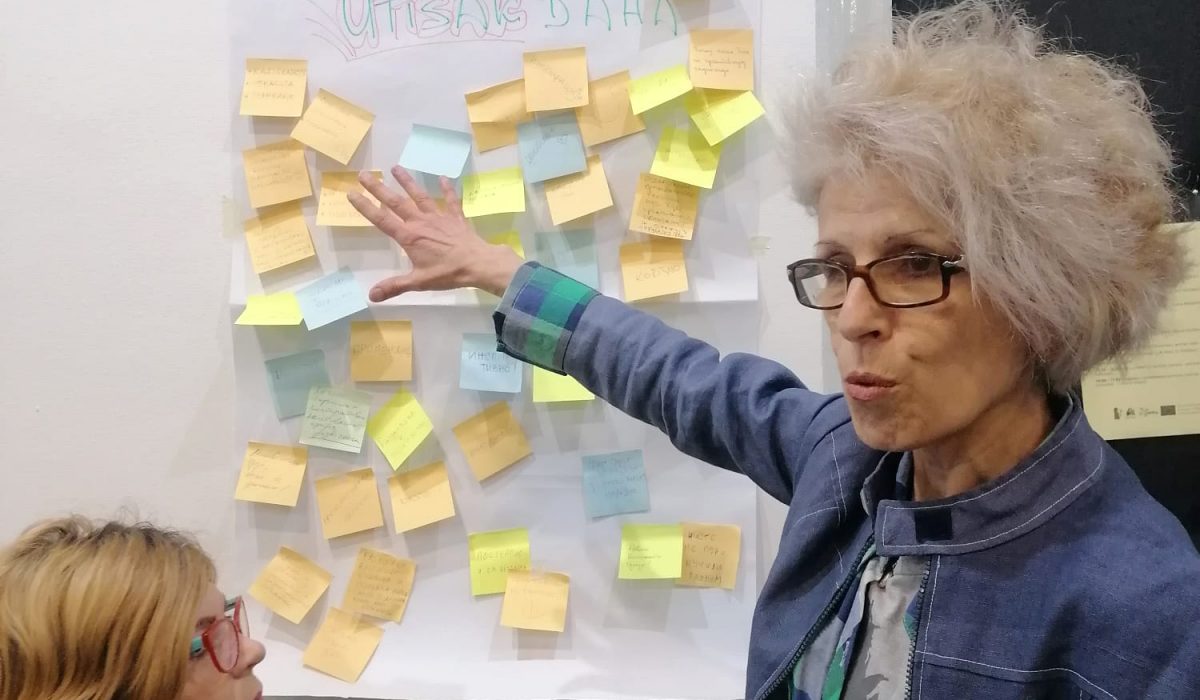 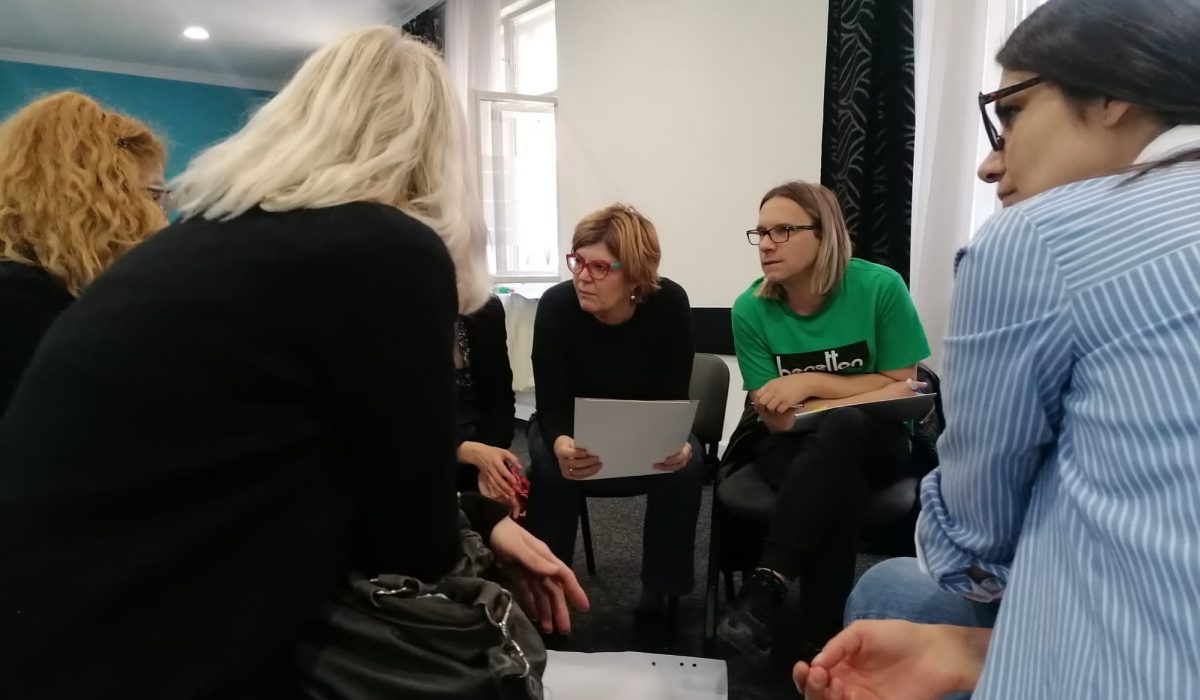 ΦΑΣΗ 3: ΕΚΠΑΙΔΕΥΣΗ ΕΚΠΑΙΔΕΥΤΙΚΩΝ
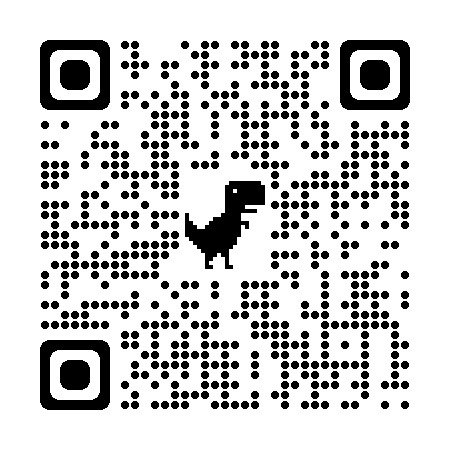 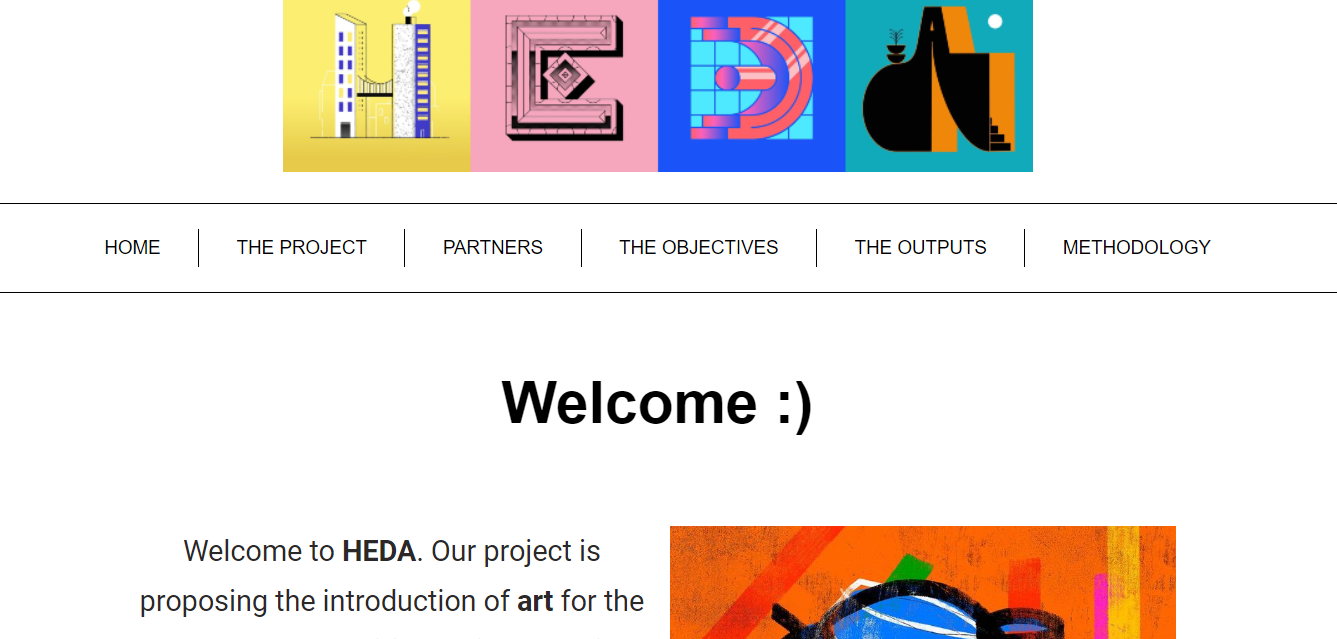 Website
https://heda-project.eu/
FACEBOOK PAGE
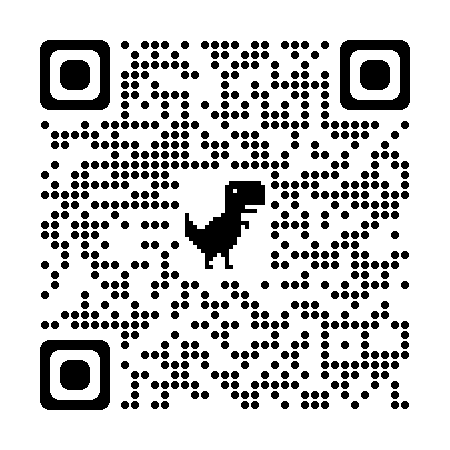 Παράδειγμα Εφαρμογής
ΦΩΤΟΓΡΑΦΙΑ
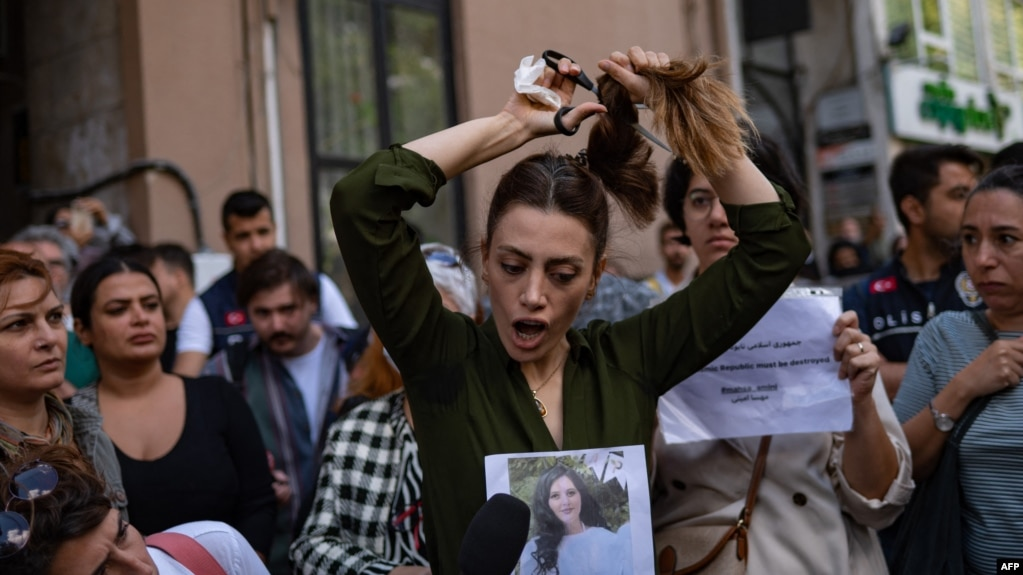 Παράδειγμα Εφαρμογής
ΑΓΑΛΜΑ
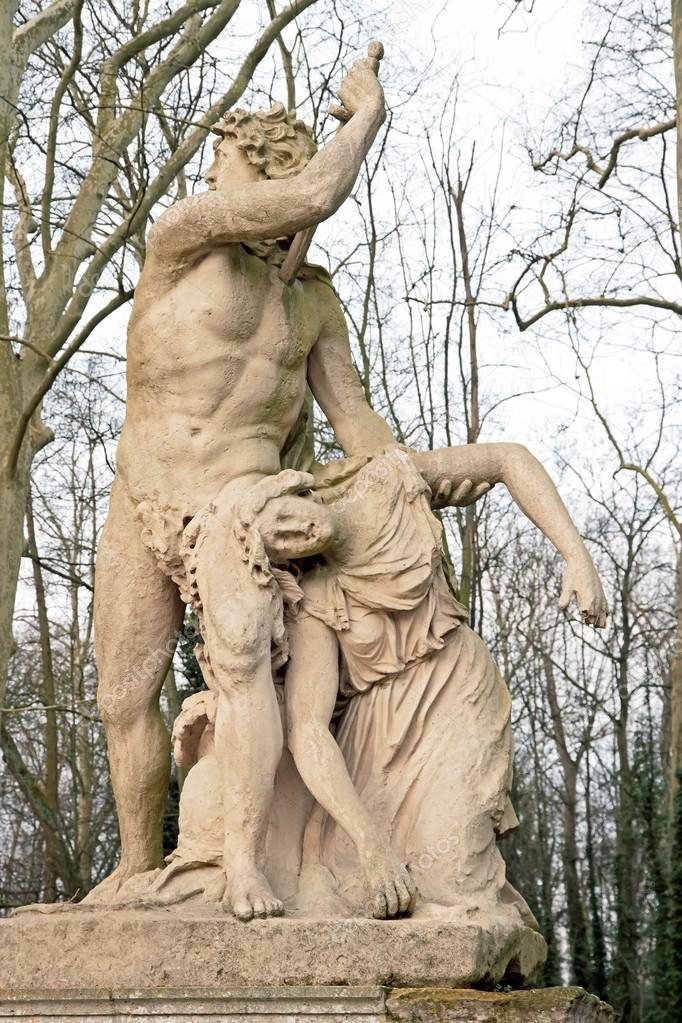